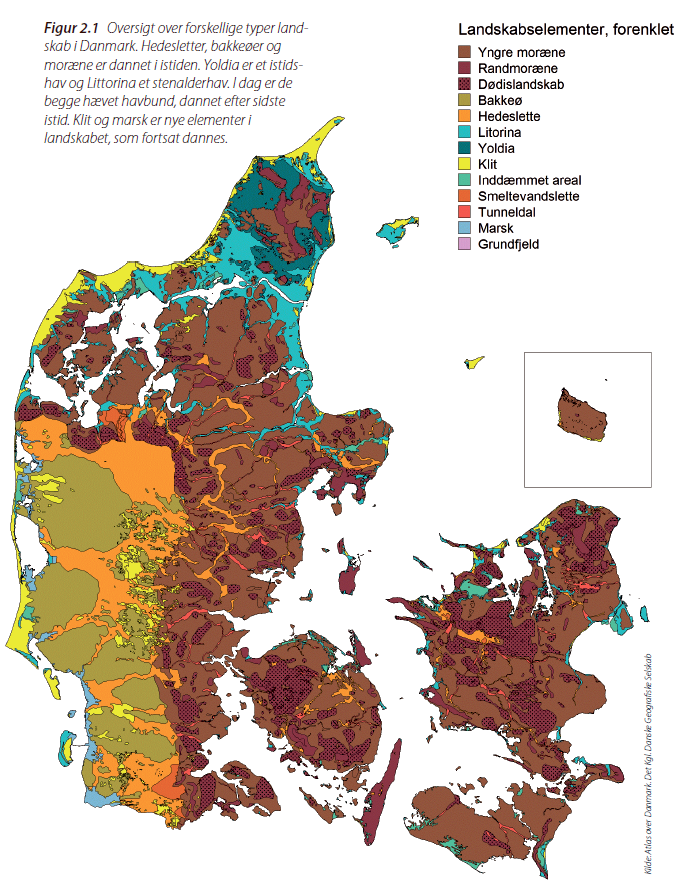 Figur 2.1
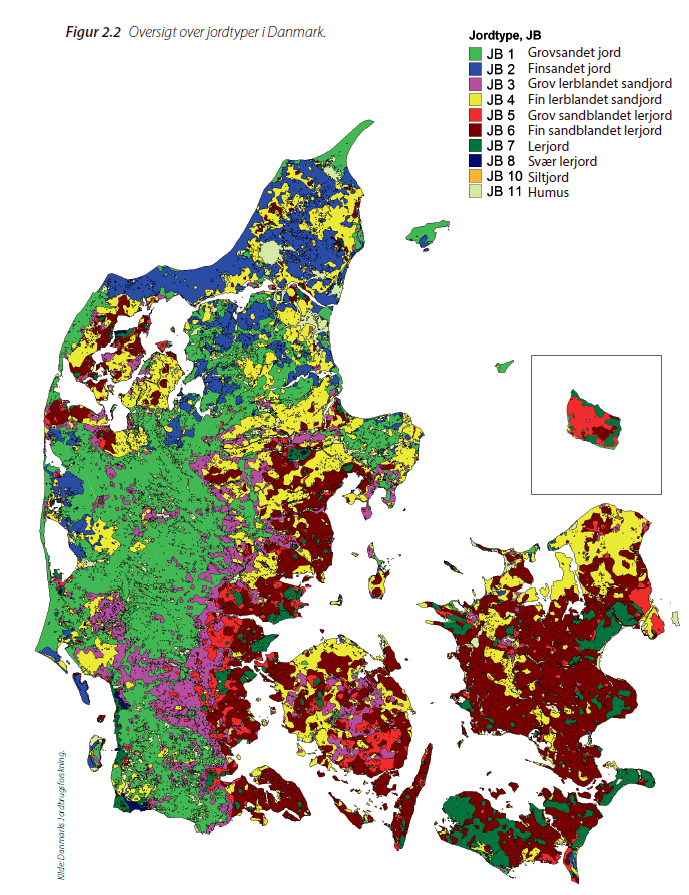 Figur 2.2
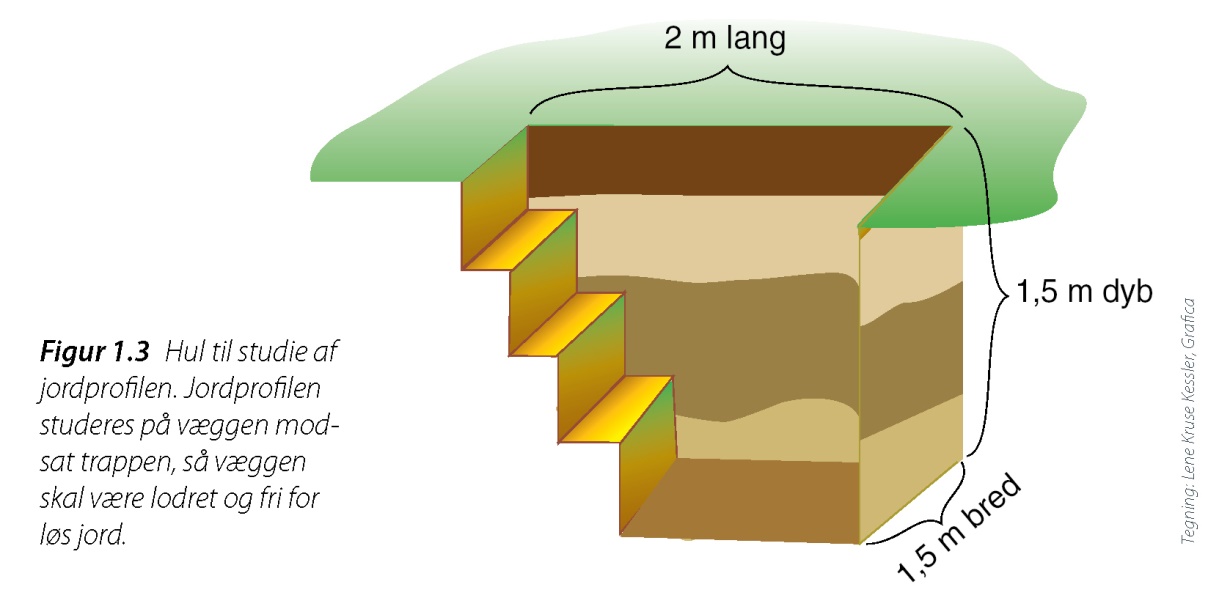 Figur 2.3
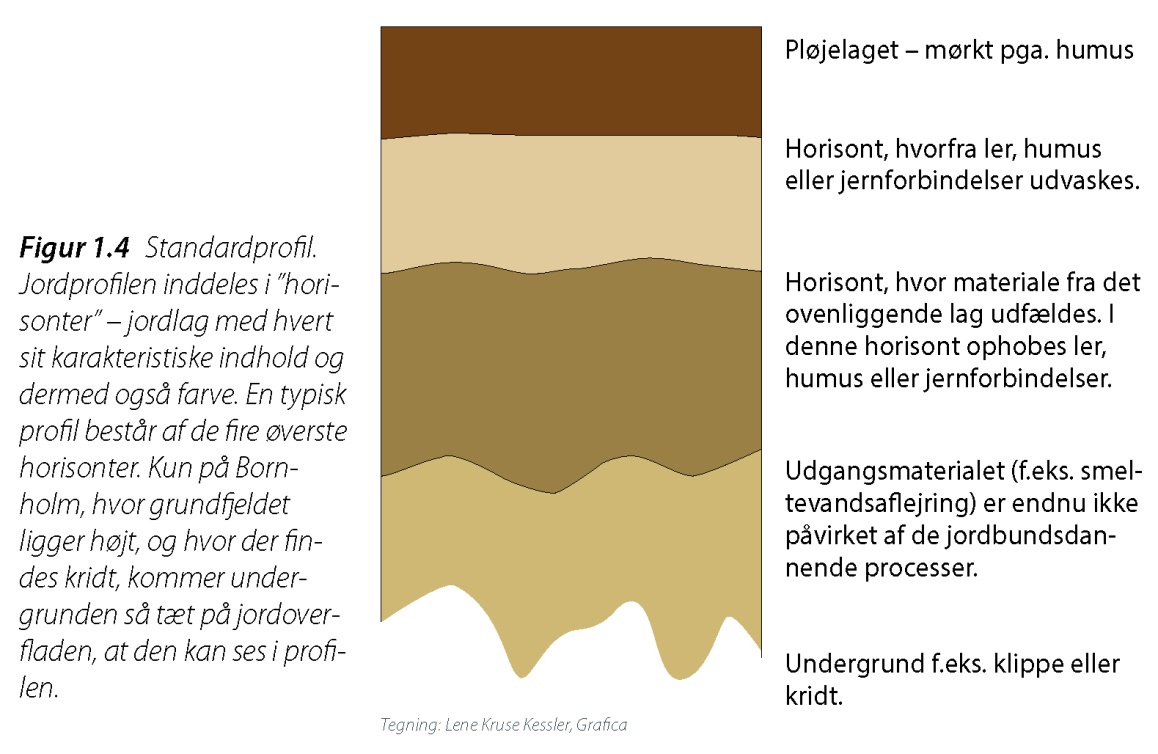 Figur 2.4
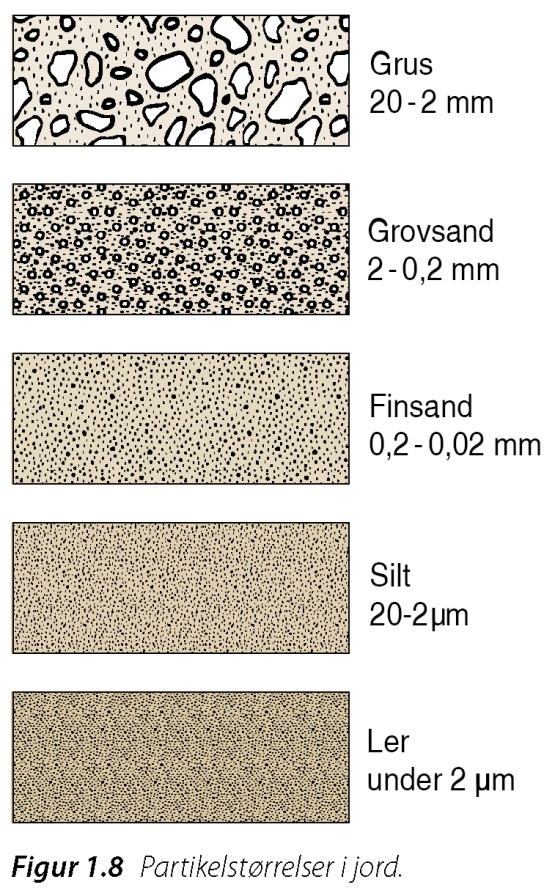 Figur 2.8
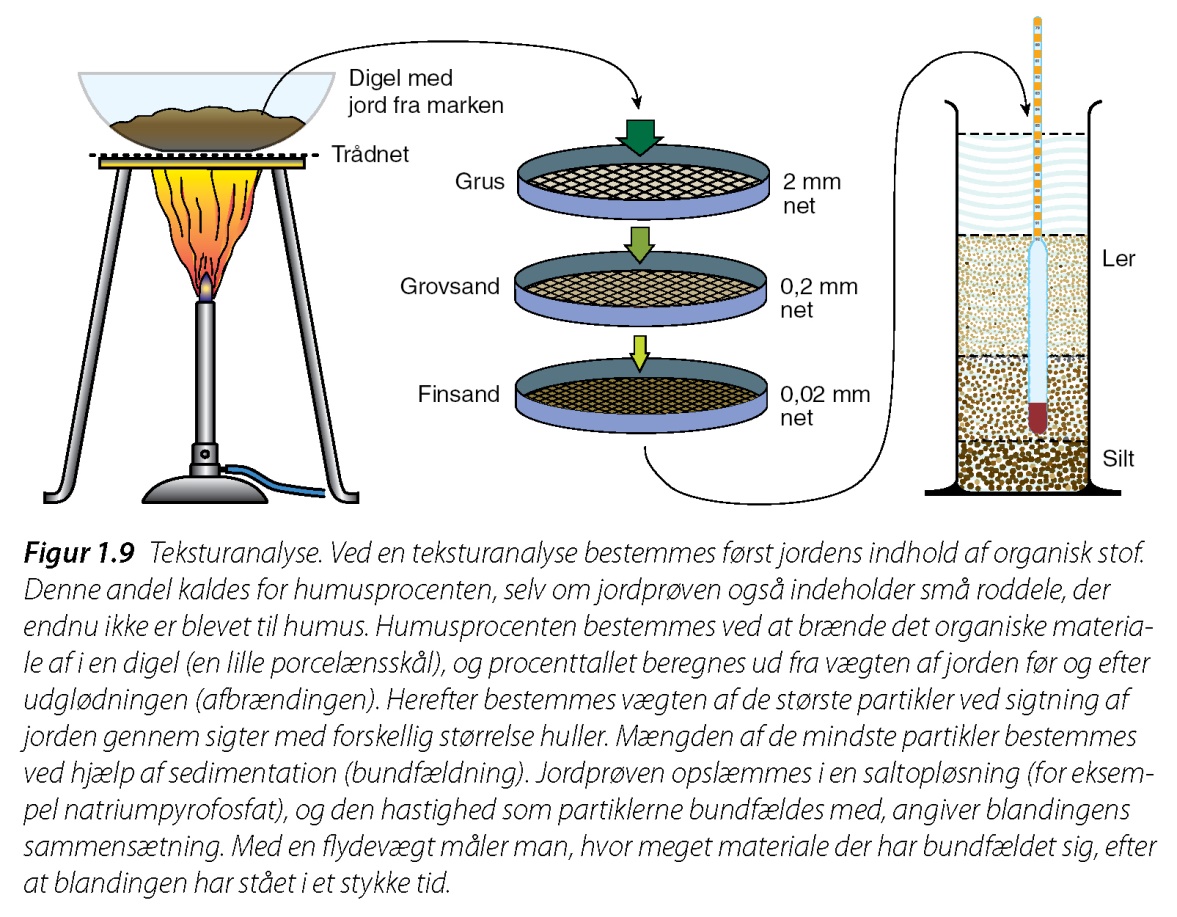 Figur 2.9
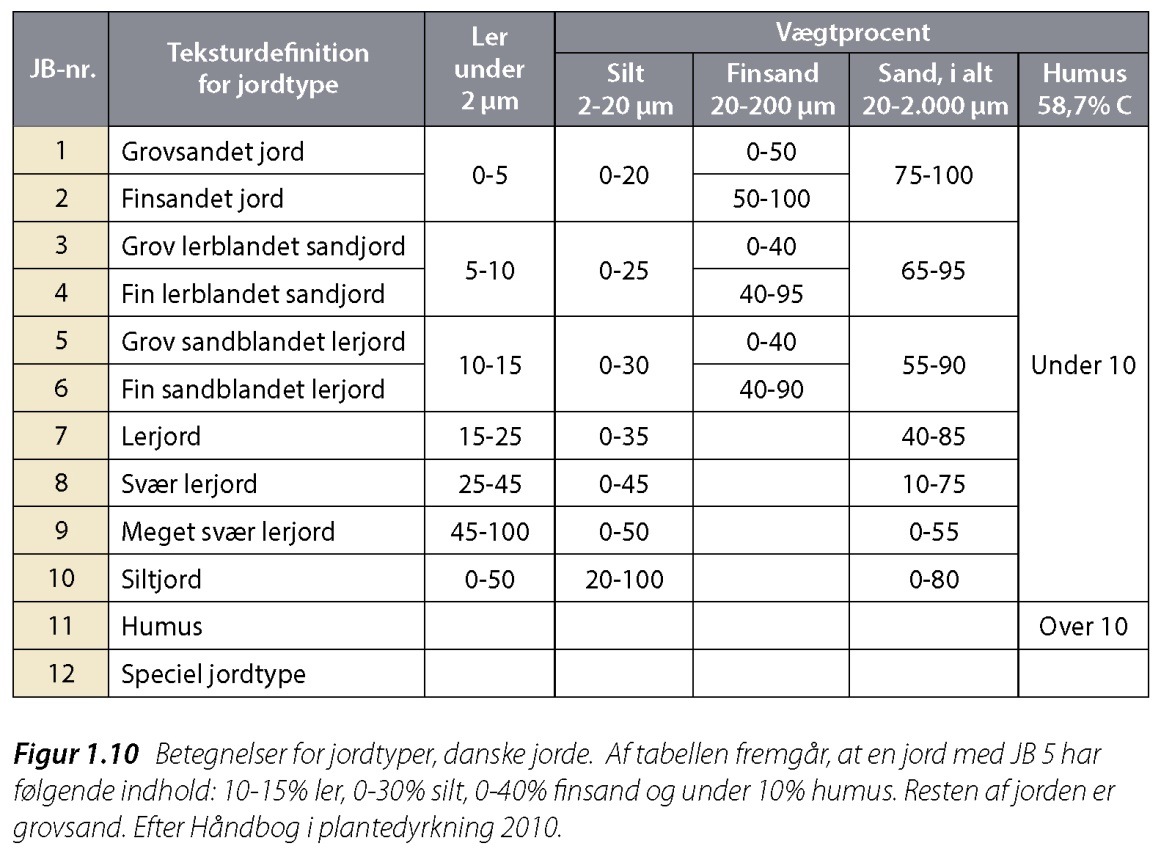 Figur 2.10
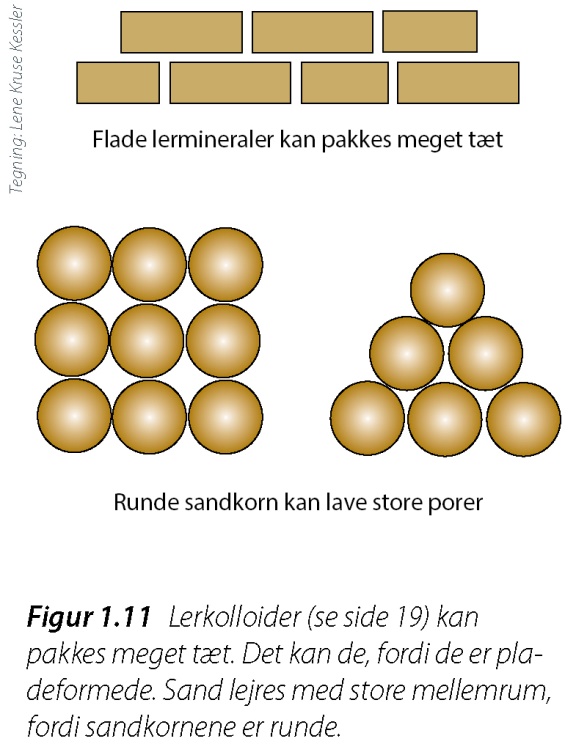 Figur 2.11
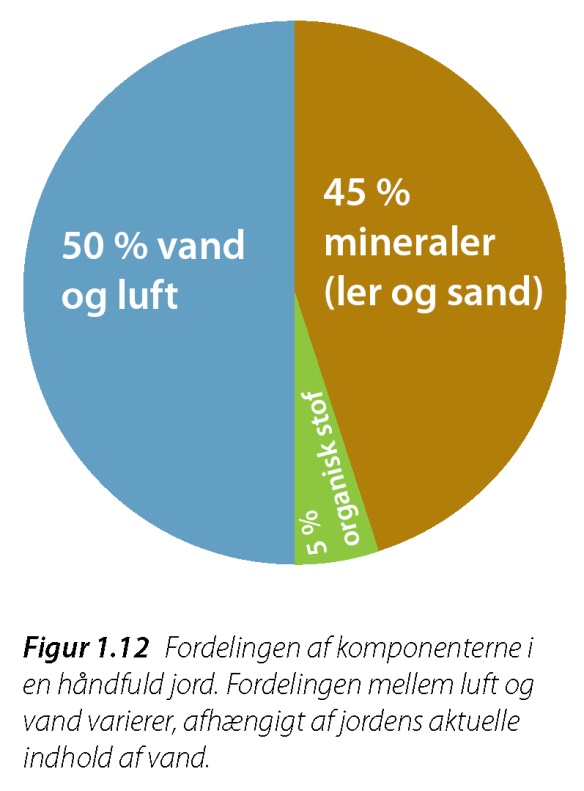 Figur 2.12
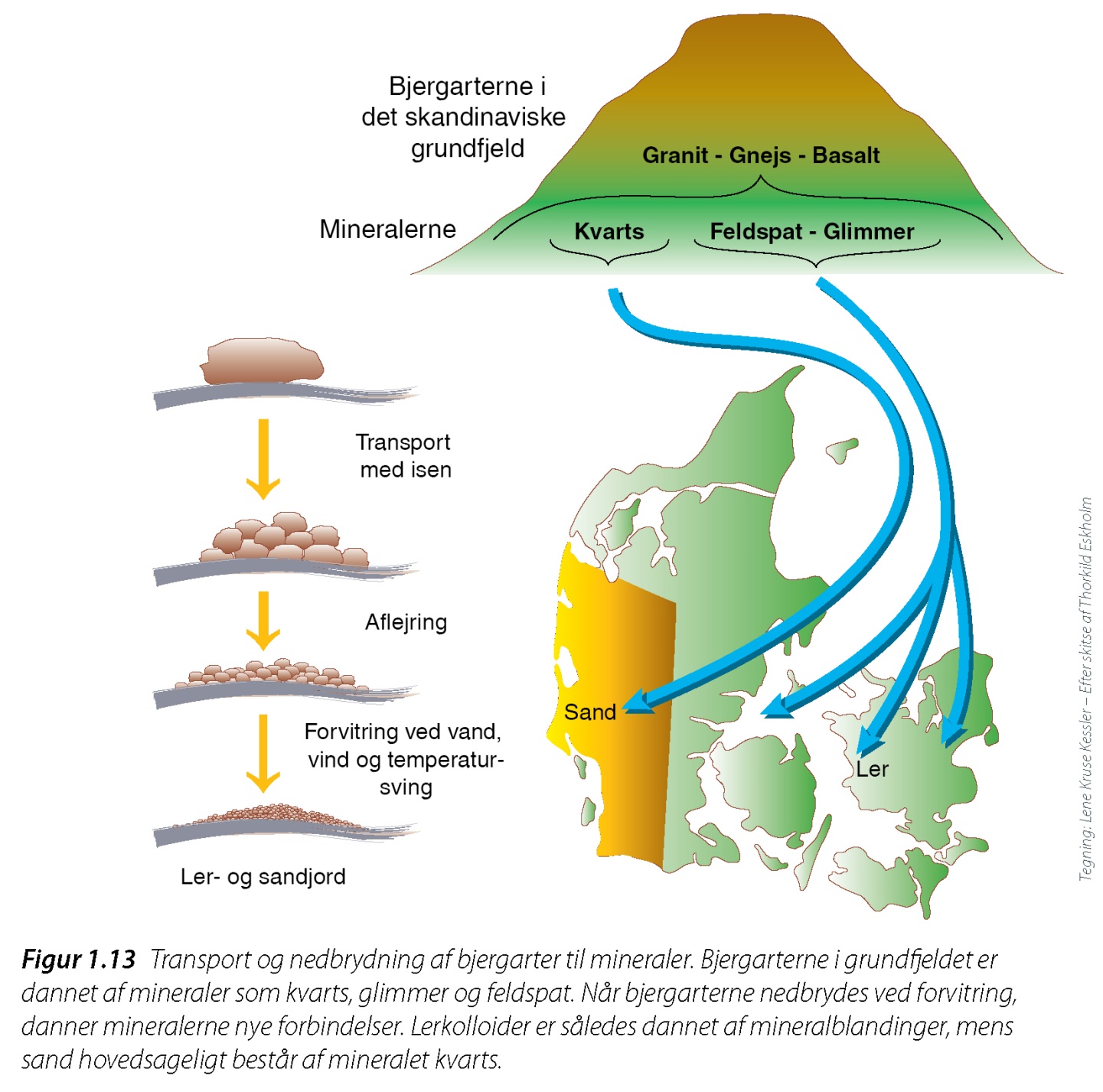 Figur 2.13
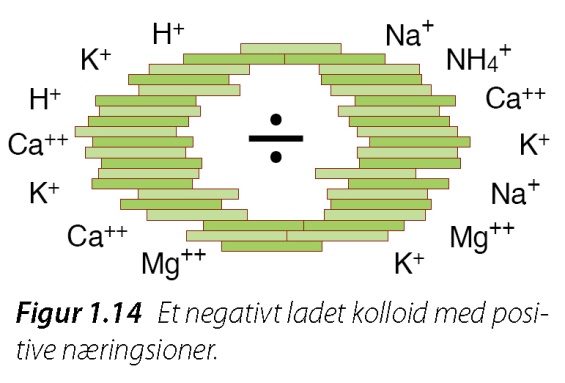 Figur 2.14
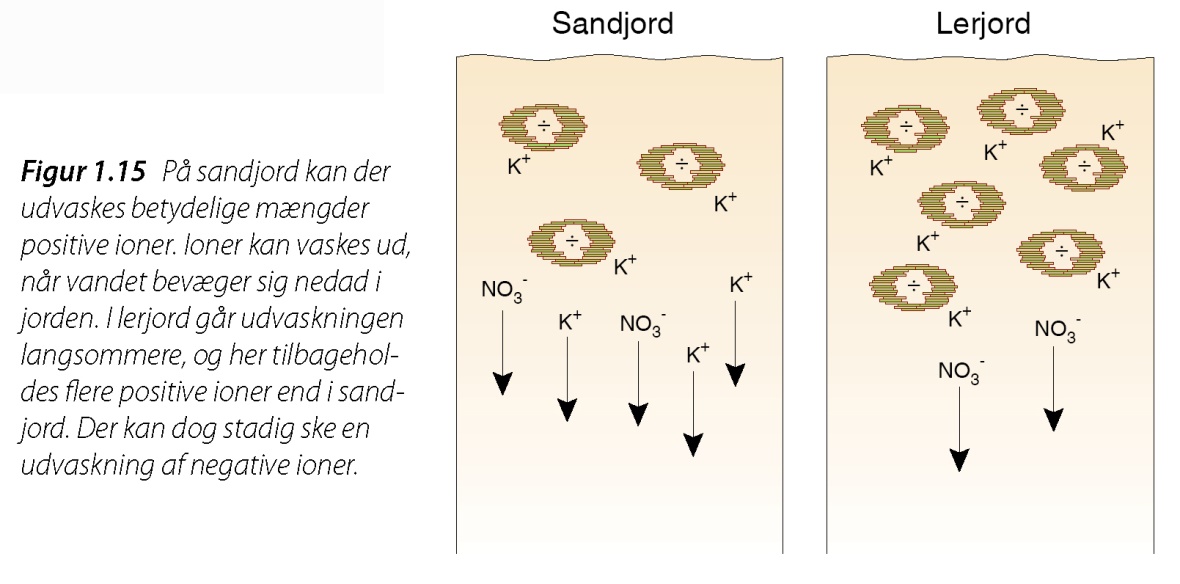 Figur 2.15
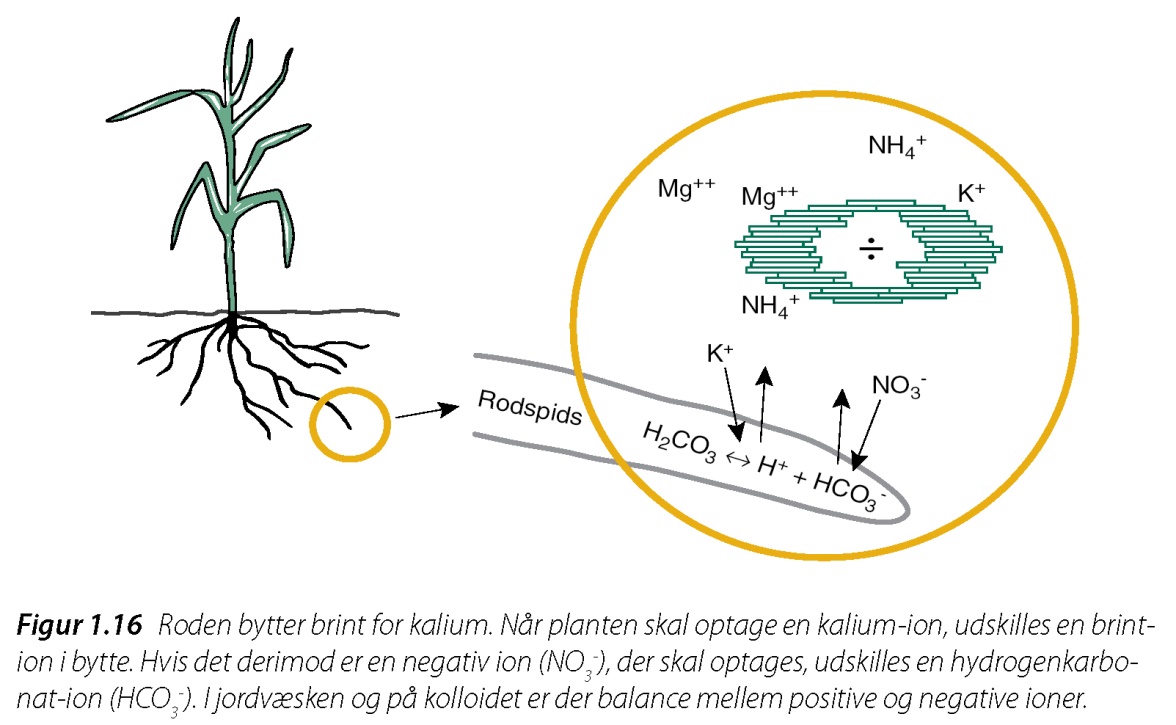 Figur 2.16
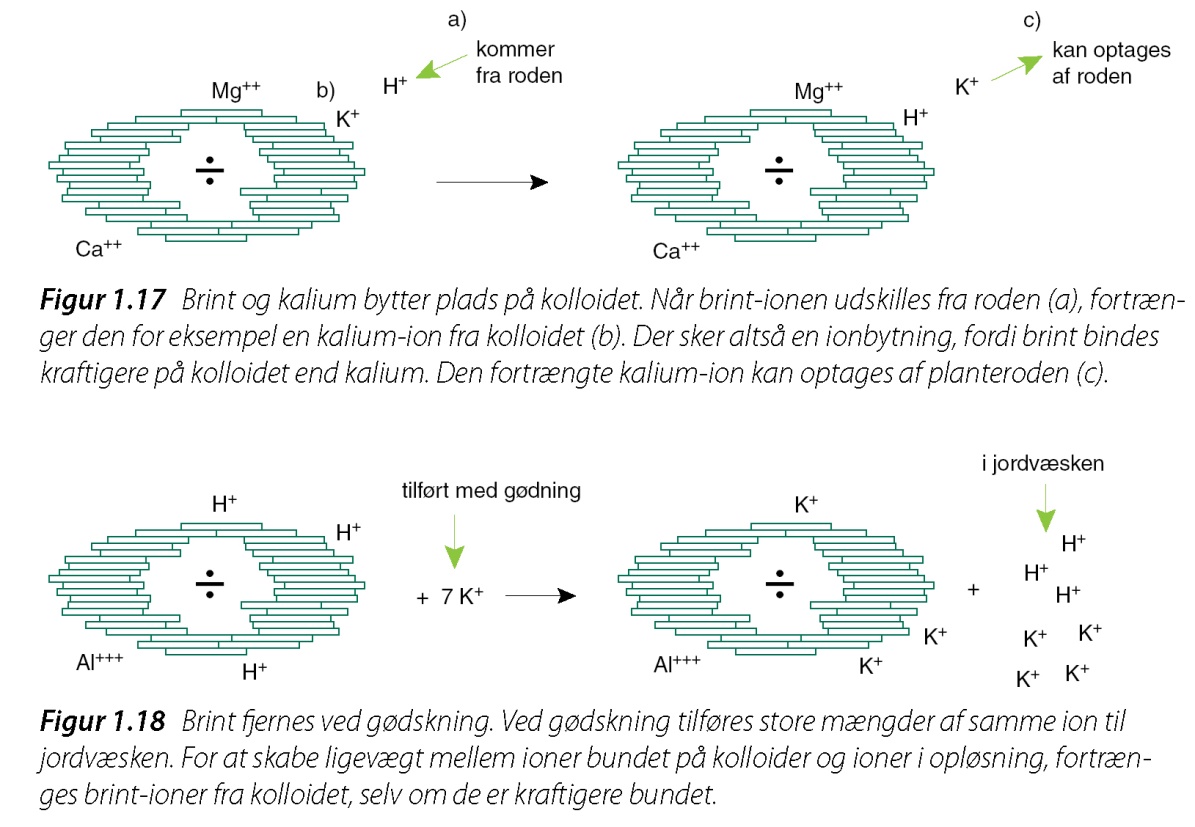 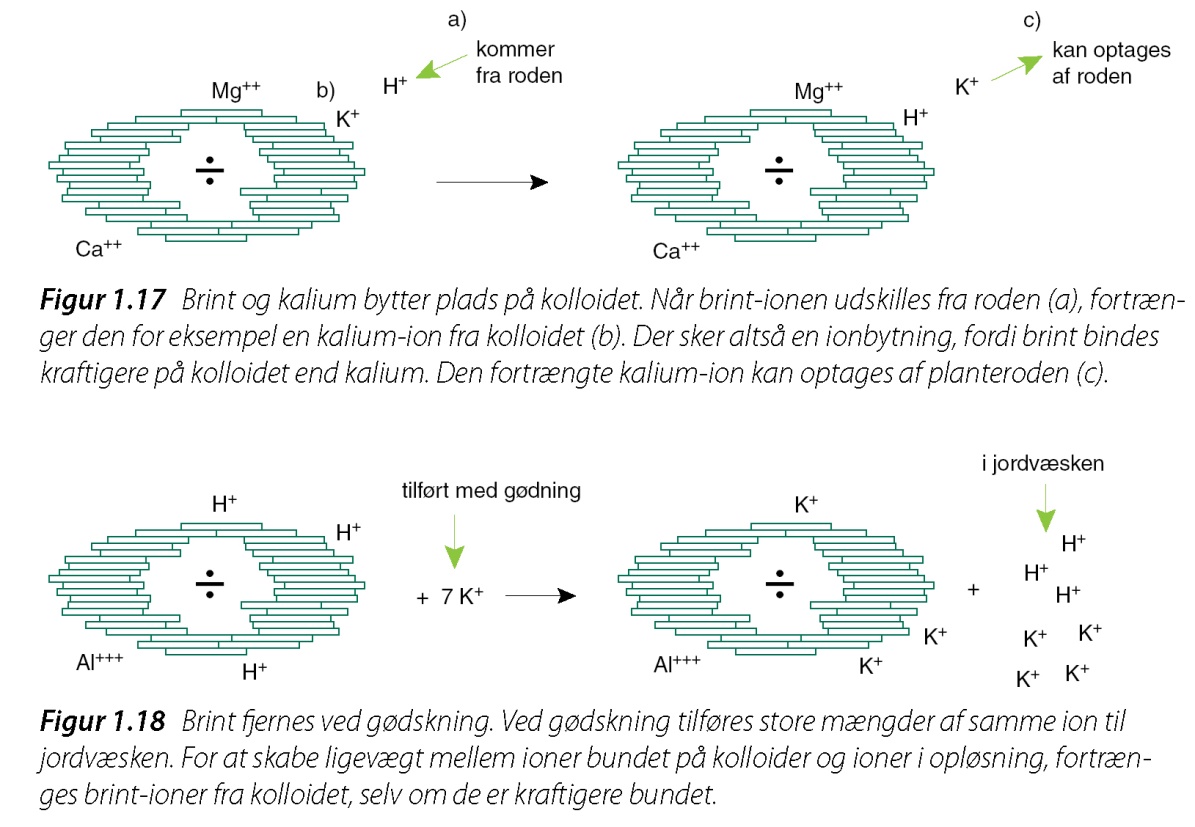 Figur 1.17 og 1.18
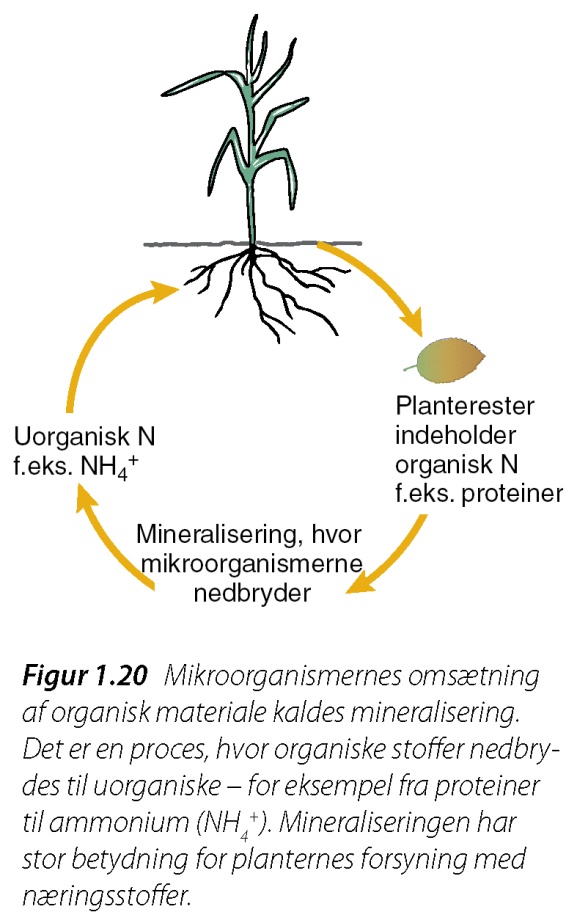 Figur 2.20
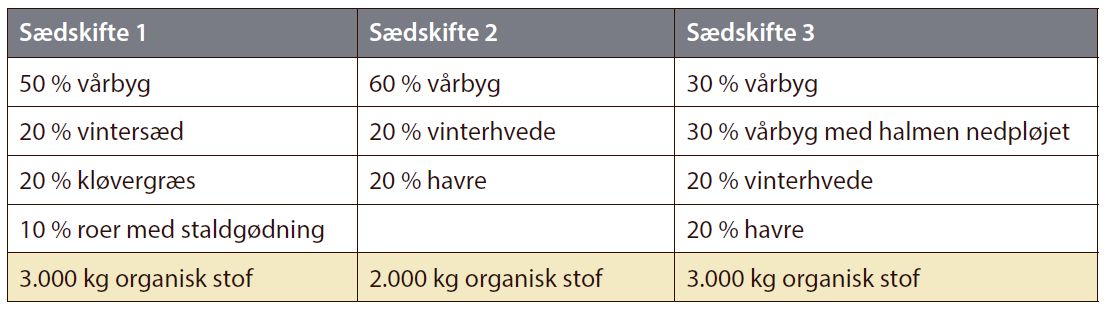 Figur 2.21
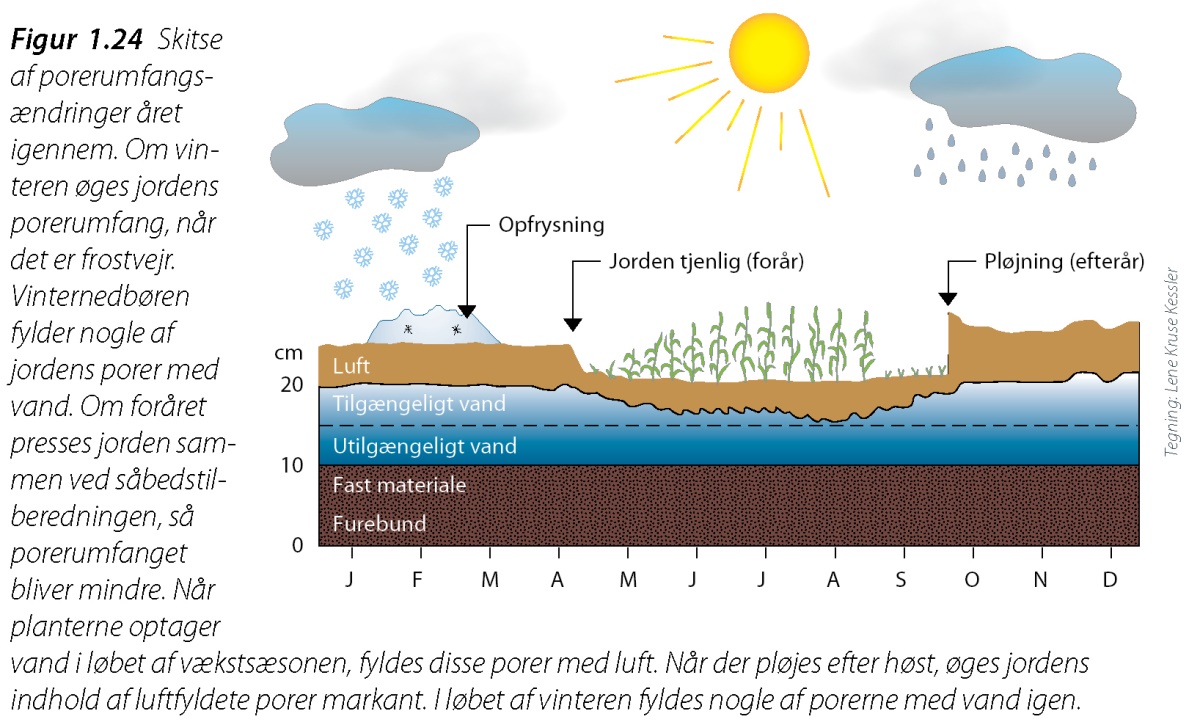 Figur 2.24
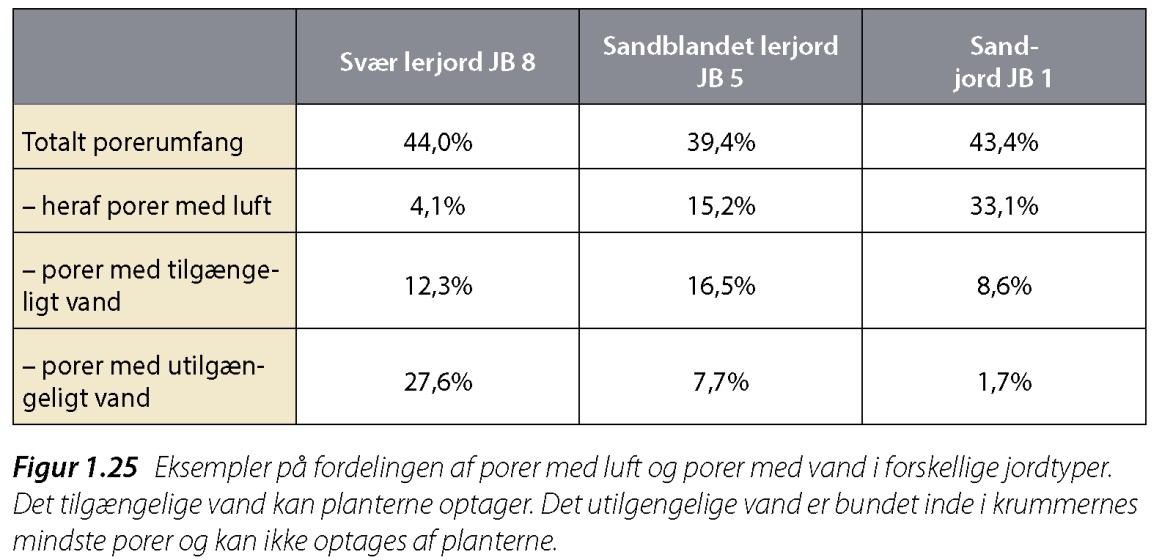 Figur 2.25
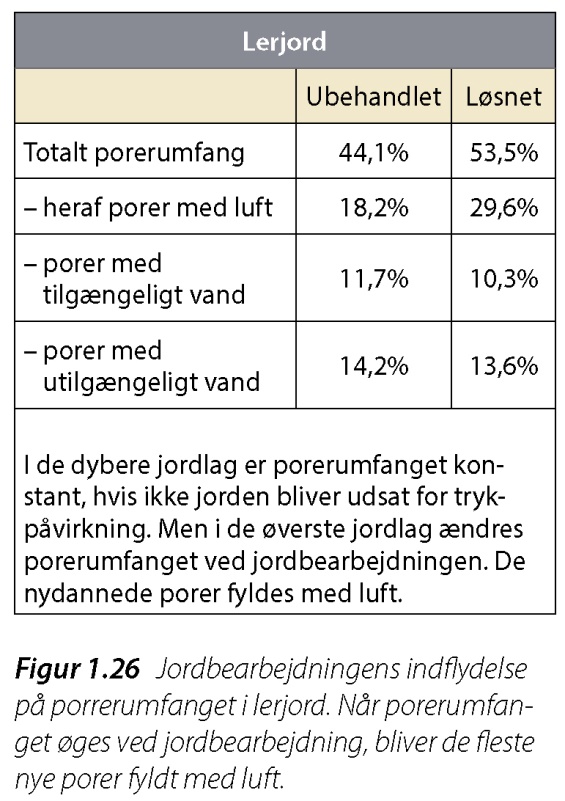 Figur 2.26
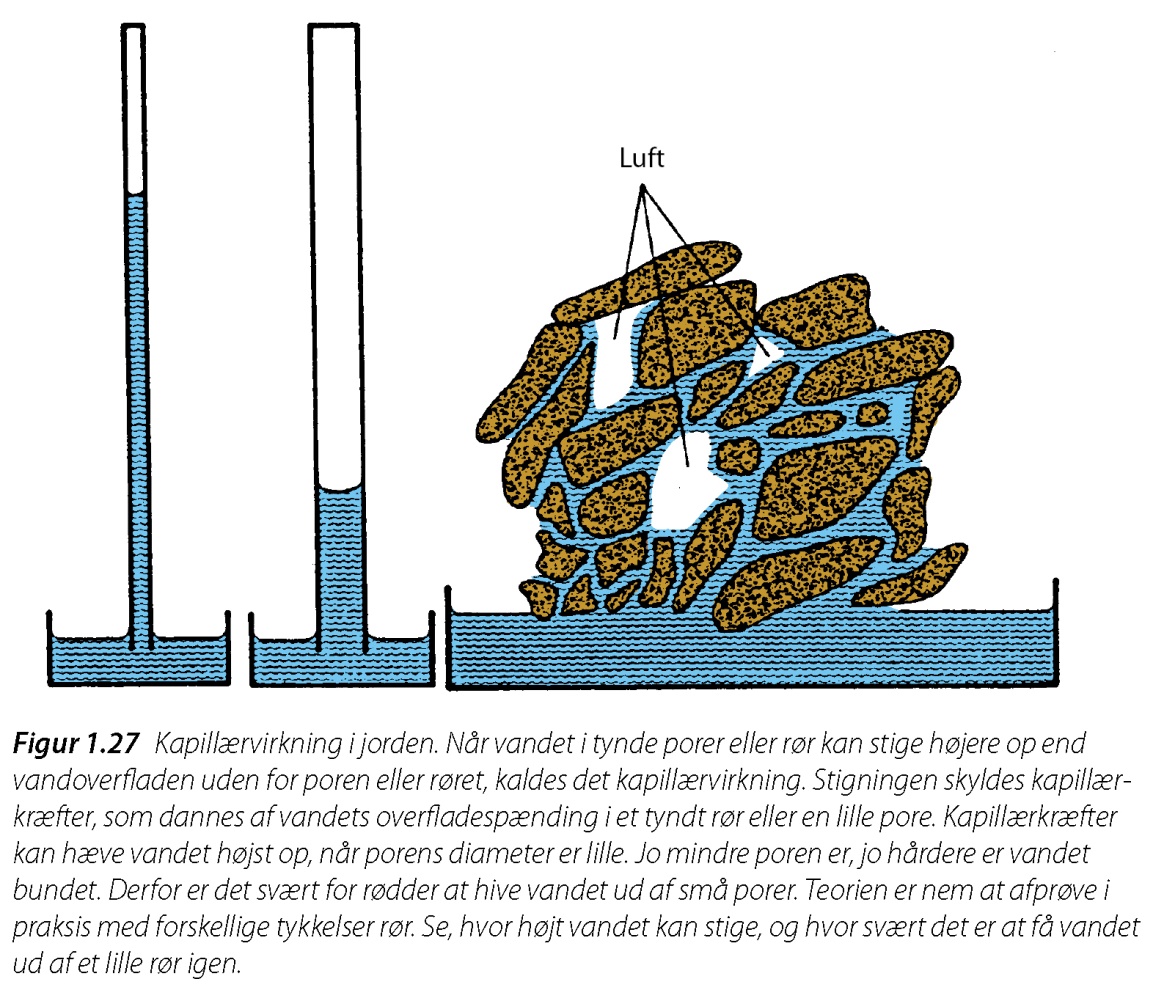 Figur 2.27
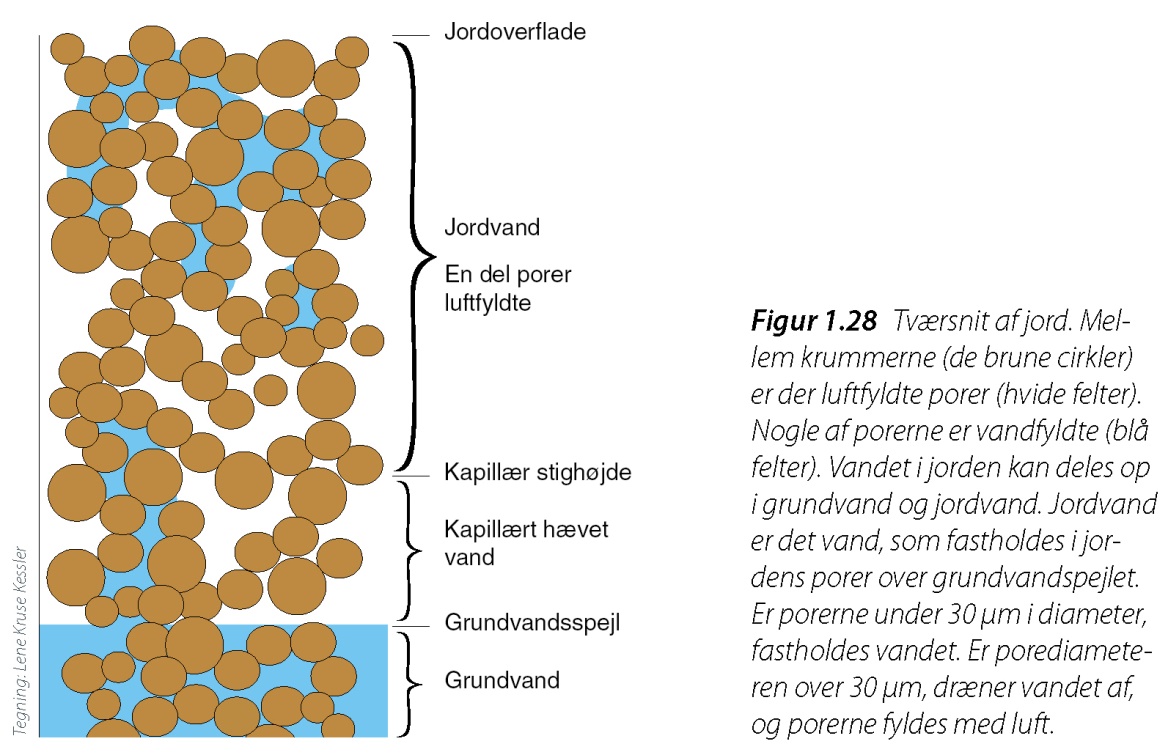 Figur 2.28
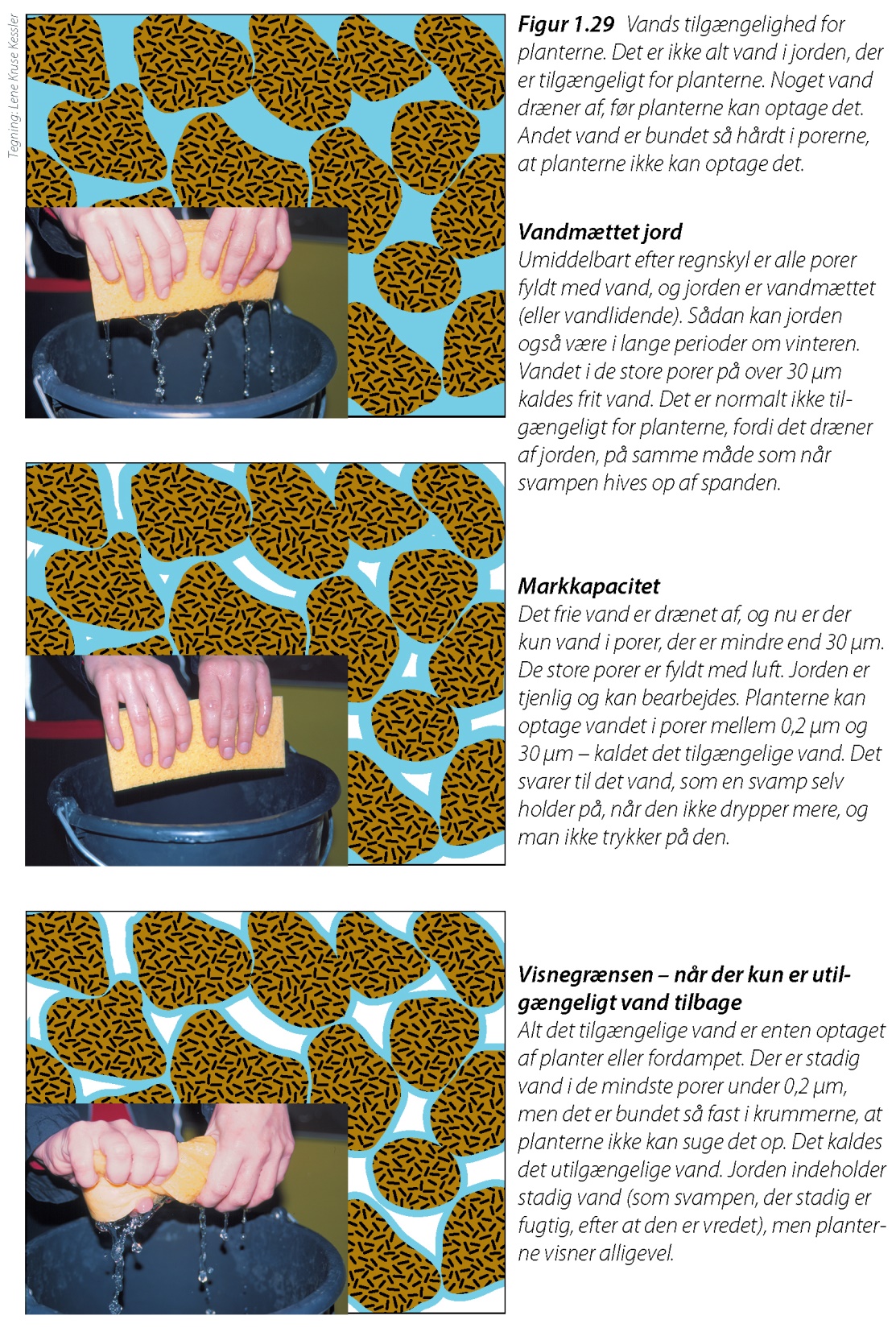 Figur 2.29
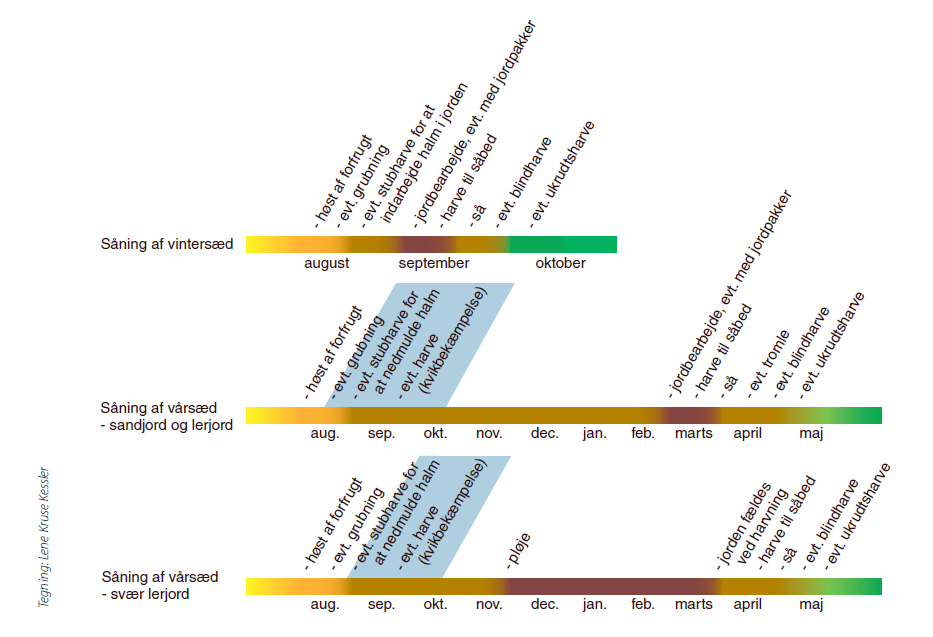 Figur 2.30